Utilizing Citizen Science to Identify Diffuse Galaxies
Nicolas mazziotti
University of Arizona
Arizona space GRANT CONSORTIUM 
APRIL 20, 2024
Mentors: 
prof. David sand
dr. Michael jones
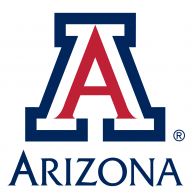 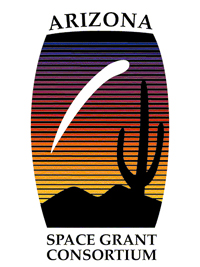 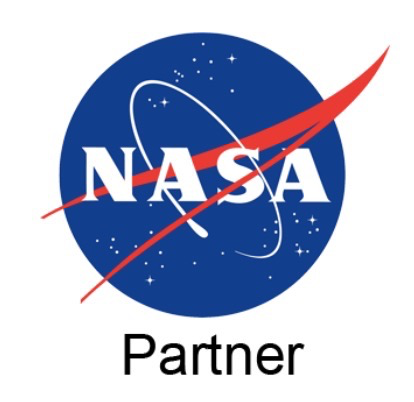 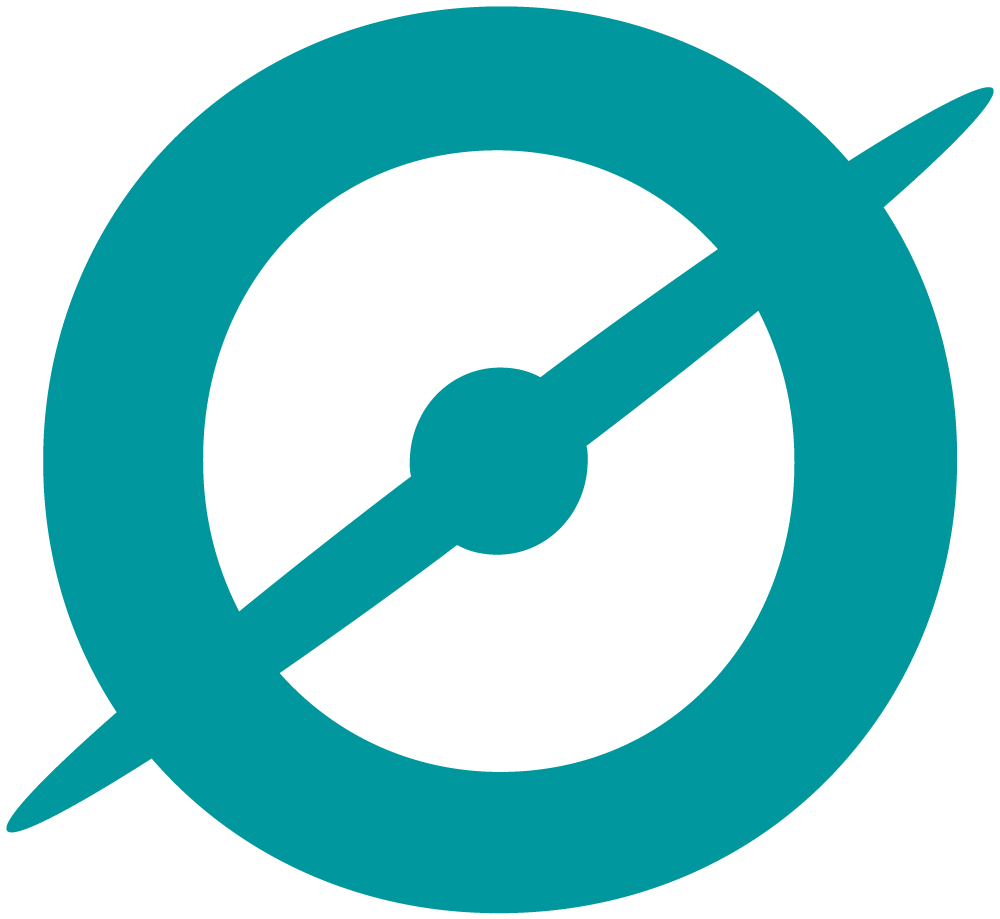 1
What are diffuse galaxies (DGs)?
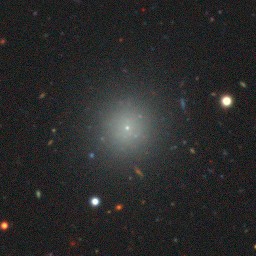 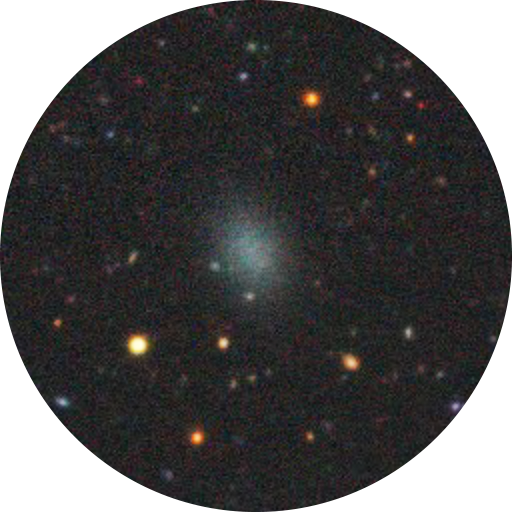 Type of dwarf galaxy
Properties:
Half-light radius of  ~1 kiloparsec
Low density of stars
Can have a nuclear star cluster 
Evolutionary history not well understood
Nucleated
Non-nucleated
(Image Credit: Dark Energy Camera Legacy Survey)
2
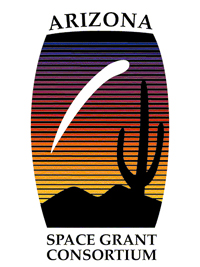 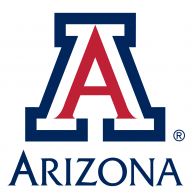 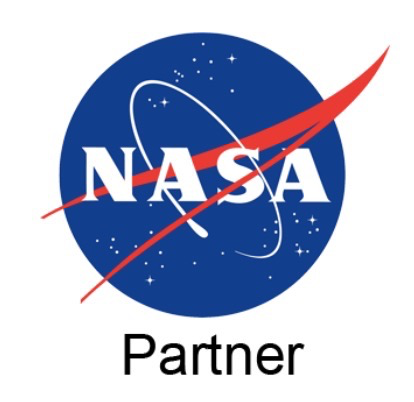 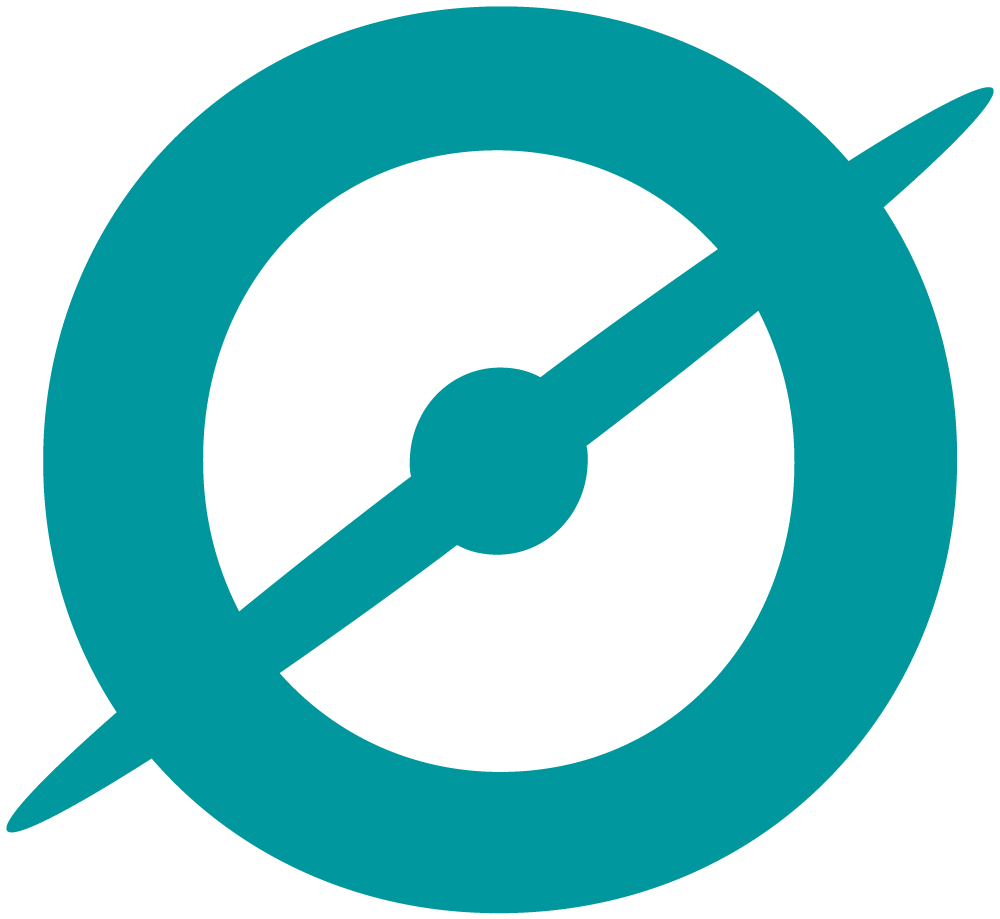 Using Zooniverse to examine the Fornax Cluster
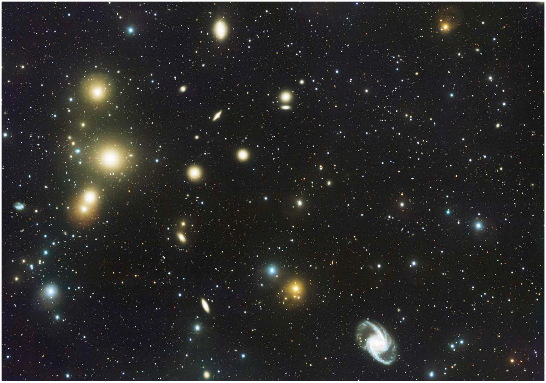 Fornax is a large, nearby galaxy cluster 
Optical data taken from the Fornax Deep Survey (FDS) and the Dark Energy Camera Legacy Survey (DECaLS)
Can examine through Zooniverse!
(Image Credit: VLT Survey Telescope)
3
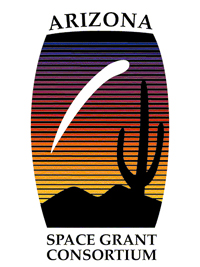 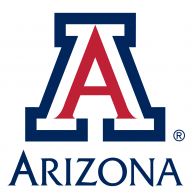 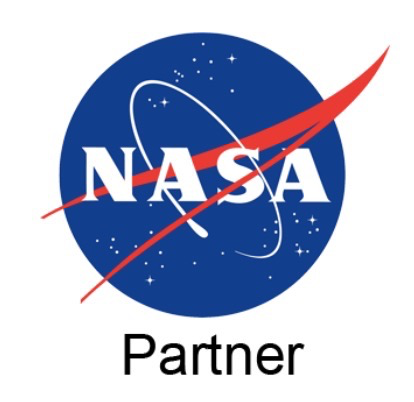 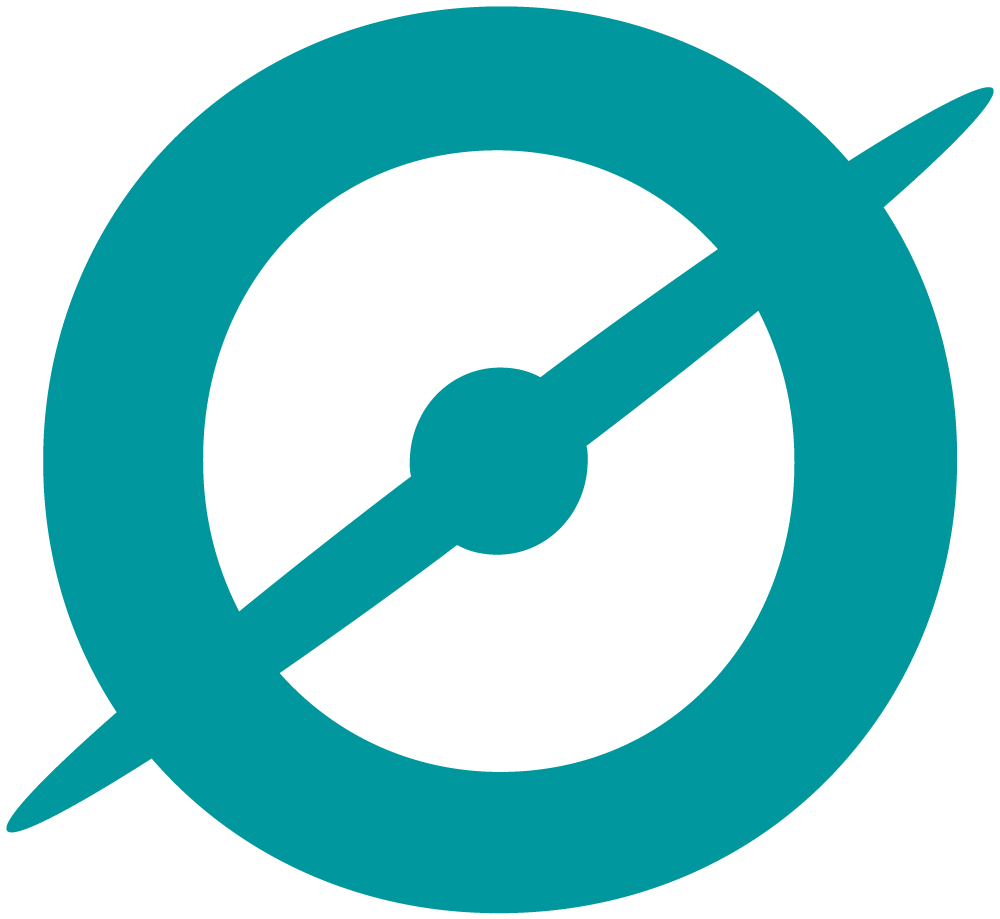 Blobs and Blurs: Extreme Galaxies in Clusters
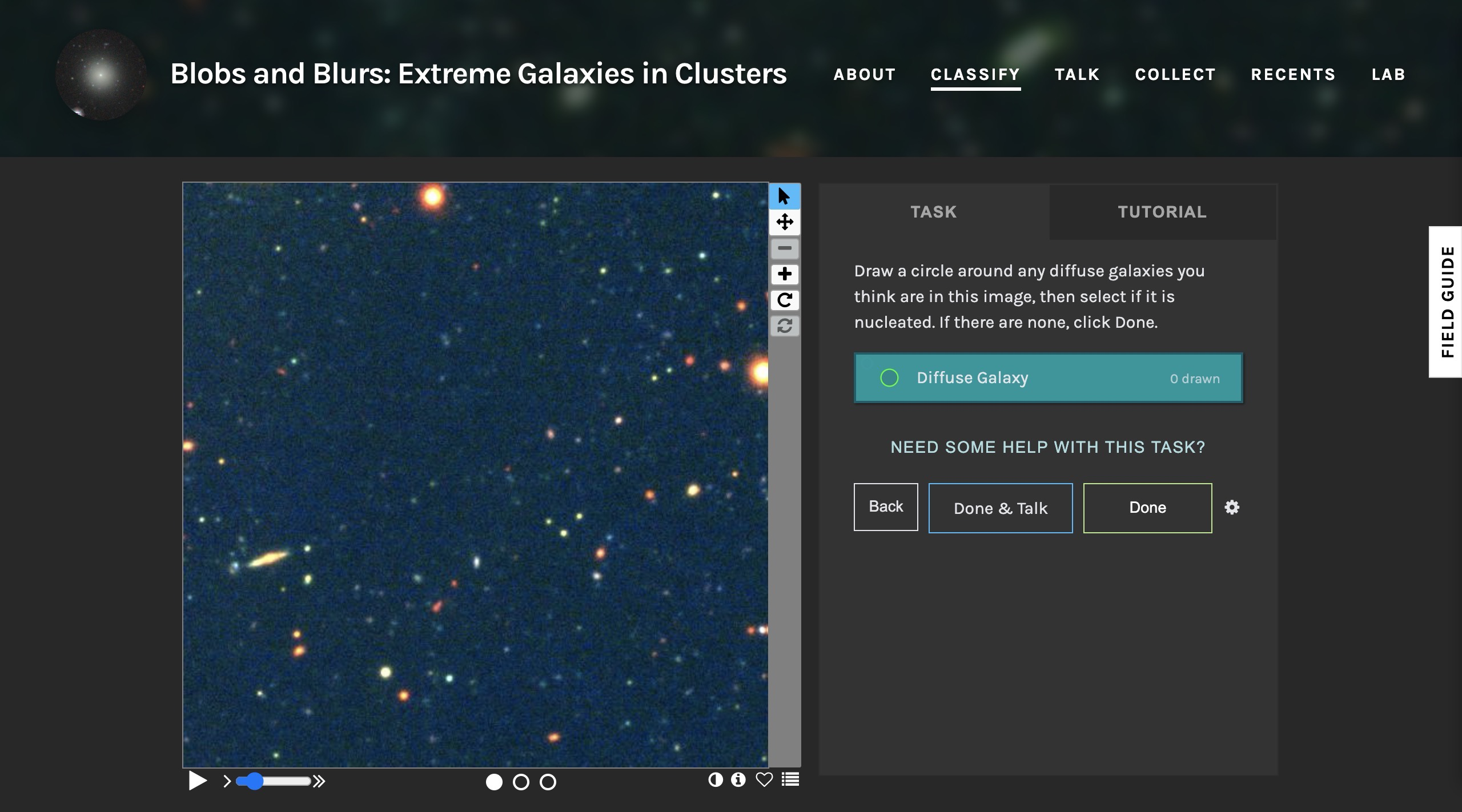 Launched: June 6, 2023

14,976 images
Participation from over 1000 volunteers 
Completed in approximately 1 month
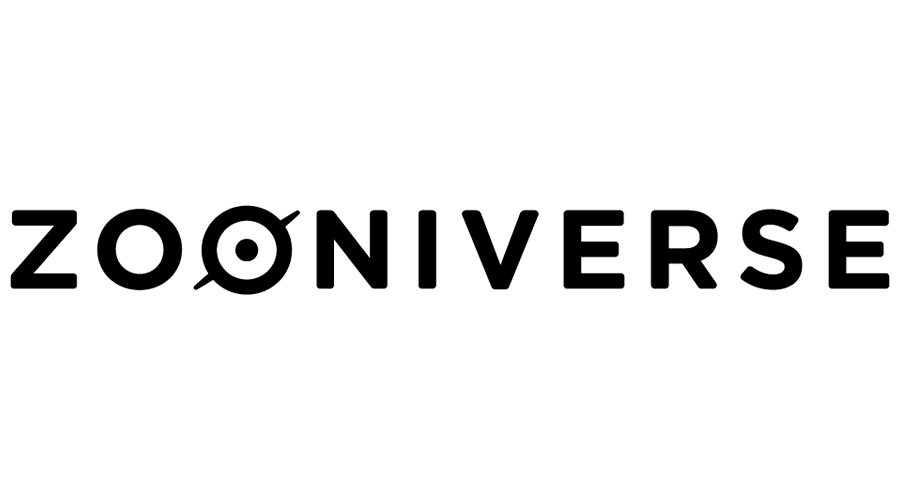 4
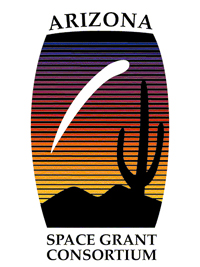 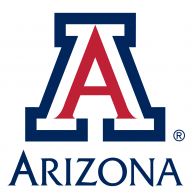 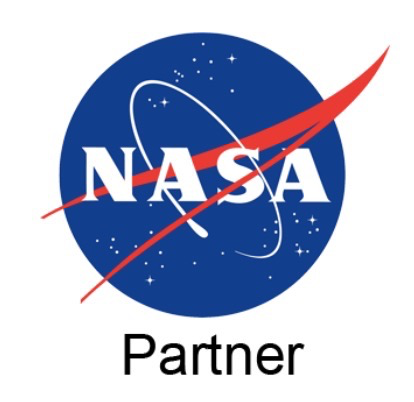 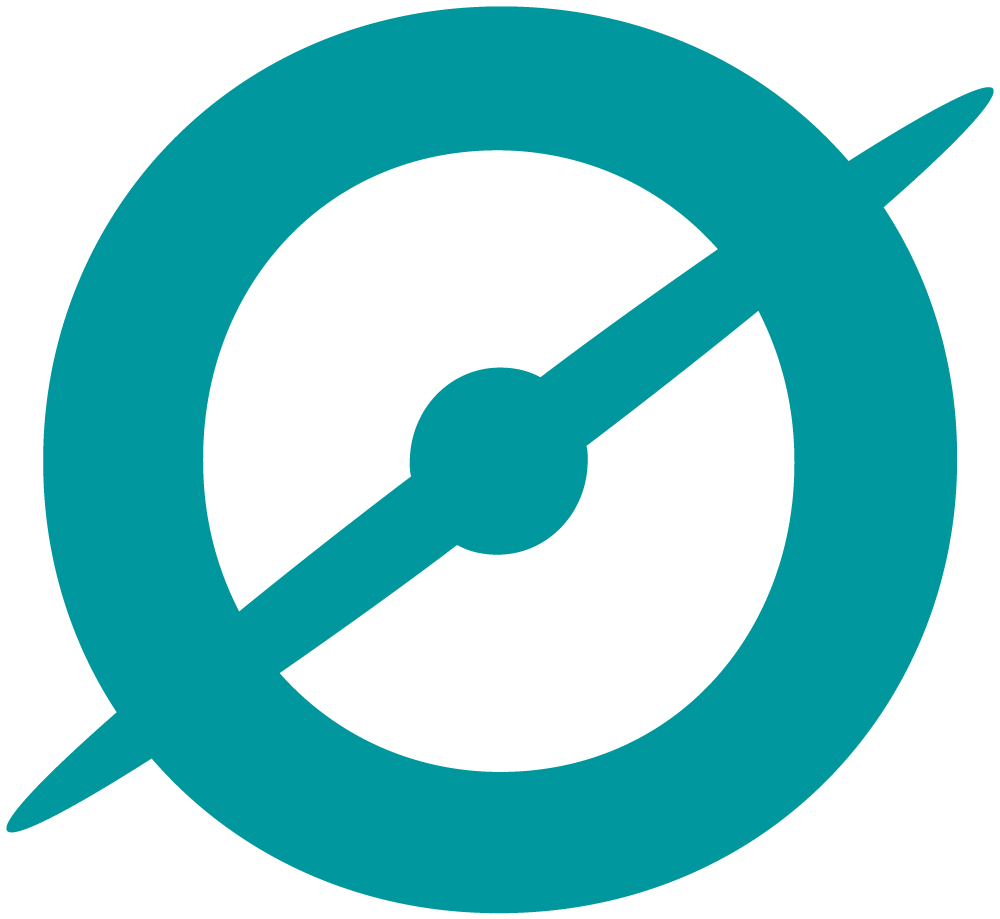 Workflow
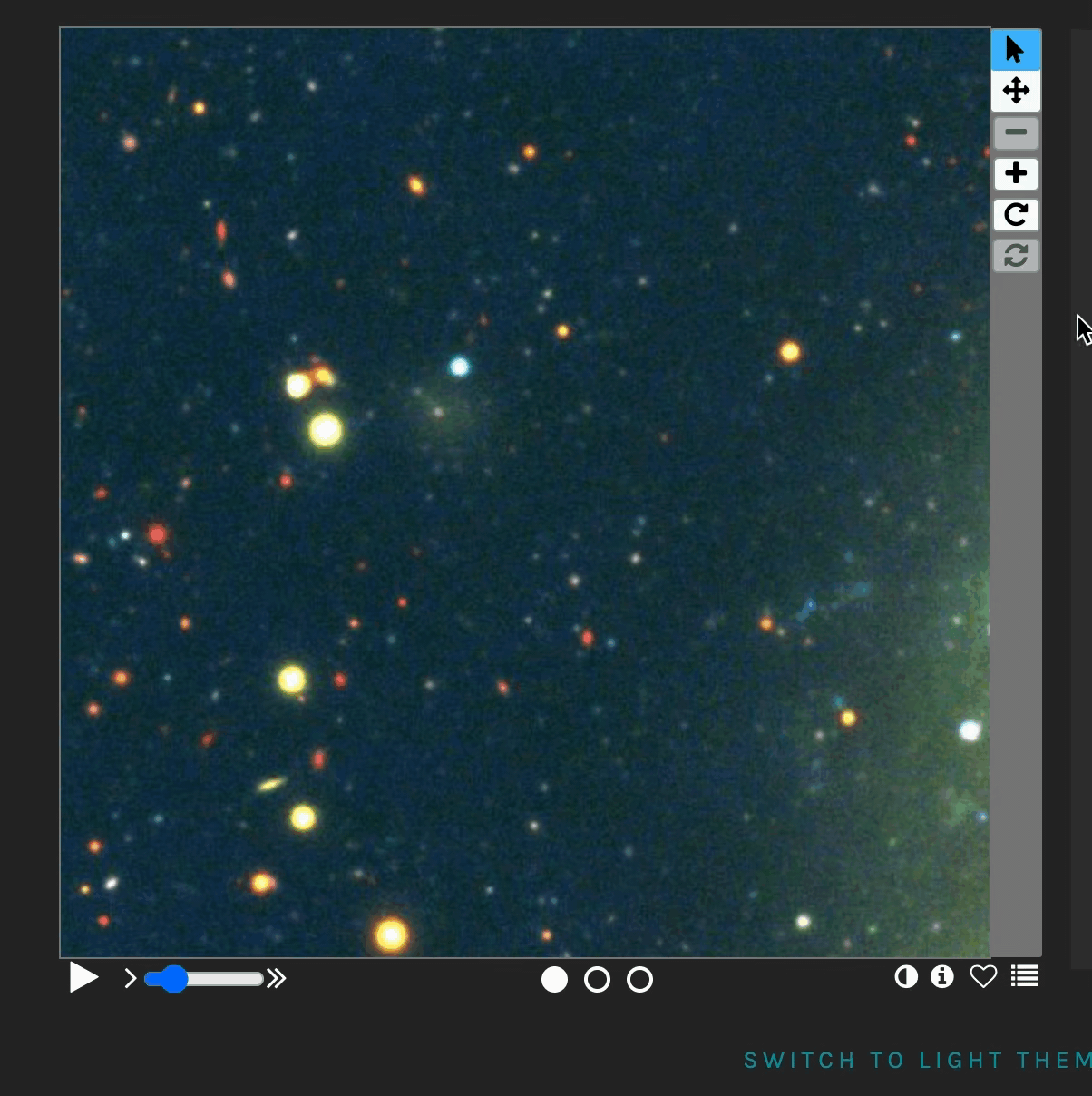 We prompted volunteers to do the following: 
Draw a circle around any diffuse galaxies you think are in this image, then select if it is nucleated. 



Must be identified by at least 4 volunteers to be considered a diffuse galaxy candidate
5
Results: Diffuse Galaxy Candidates
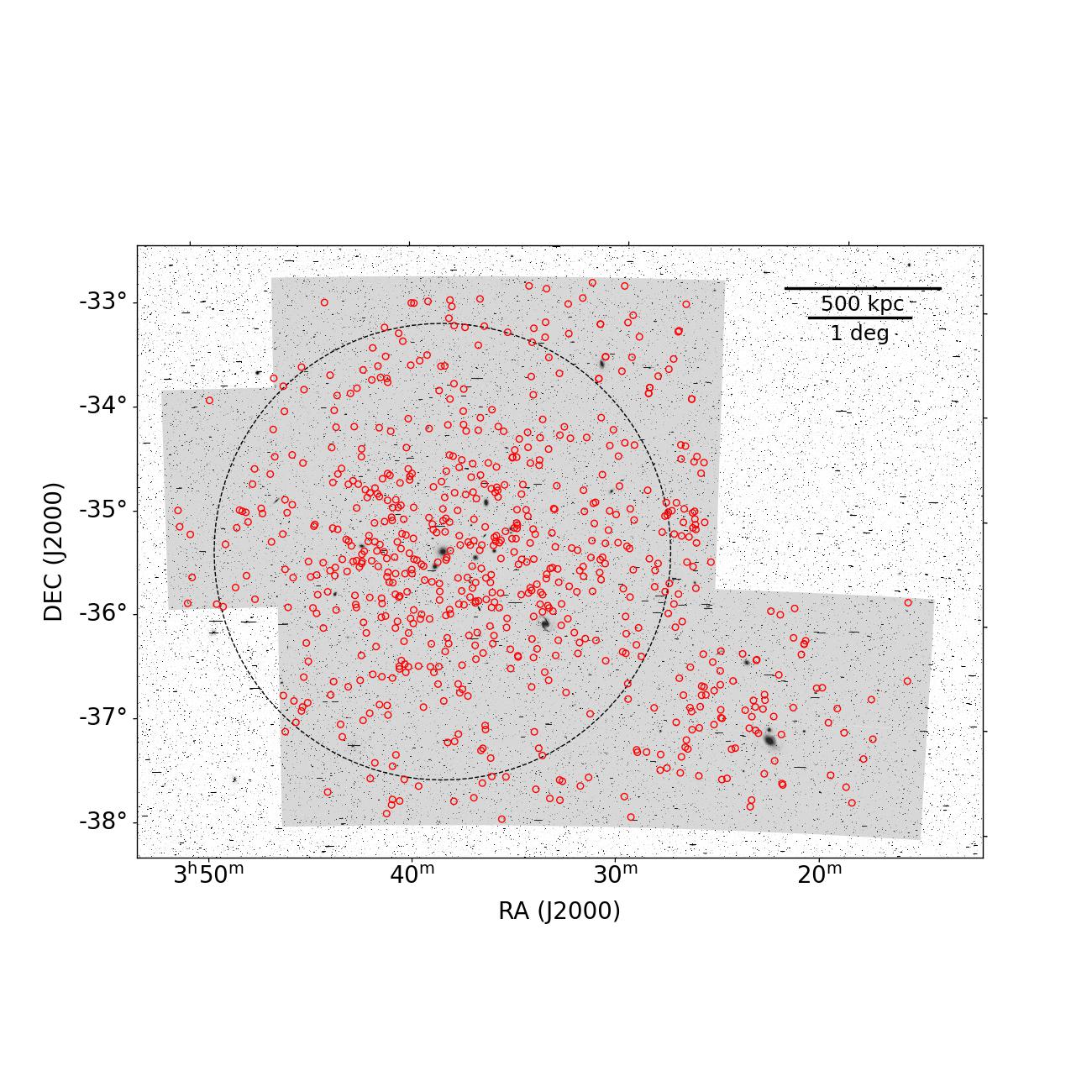 Over 600 diffuse galaxy candidates!
+
= Diffuse galaxy
   candidate
+
= Cluster center
= Virial radius
= Observing region
6
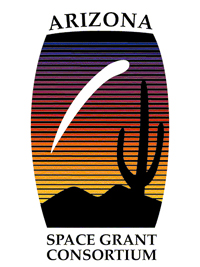 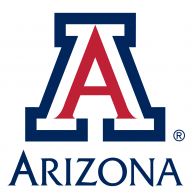 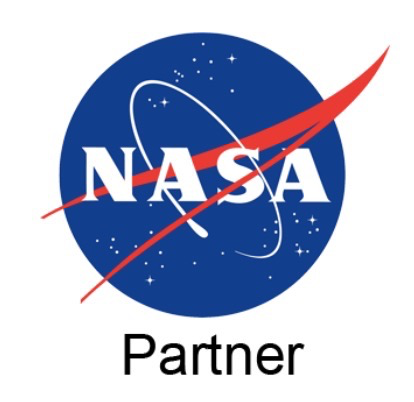 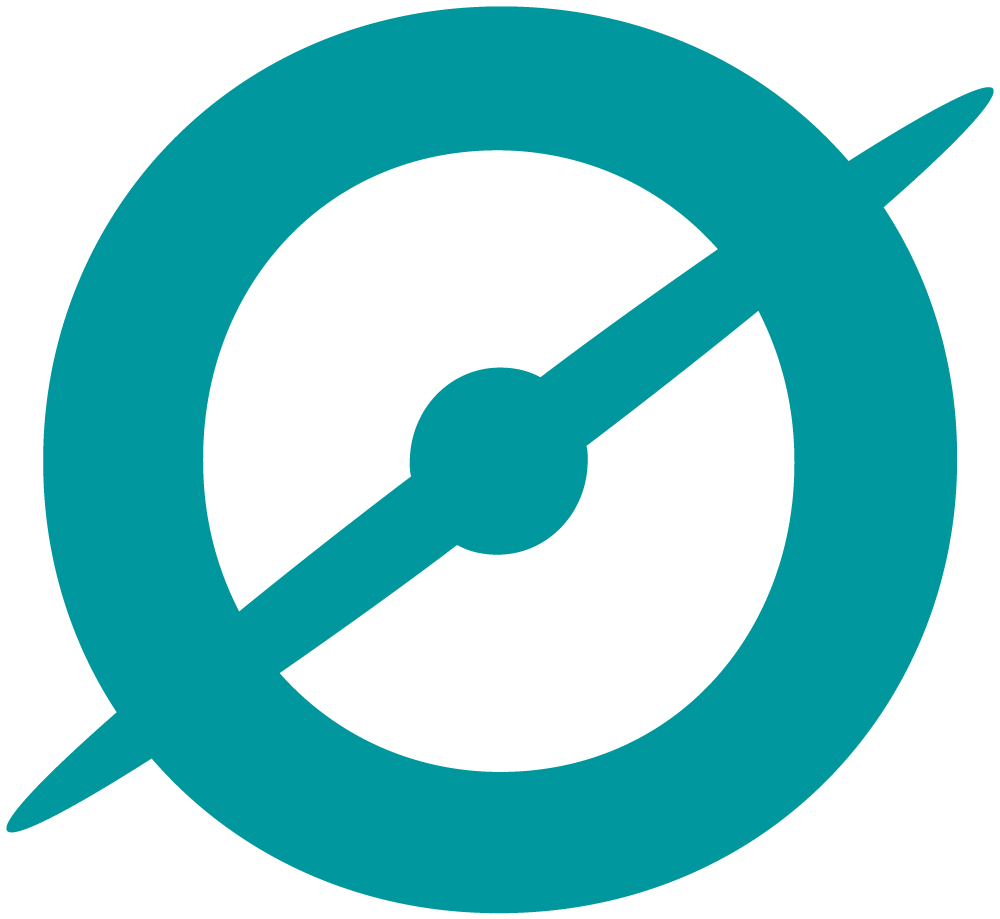 Radial Density Profile of DGs
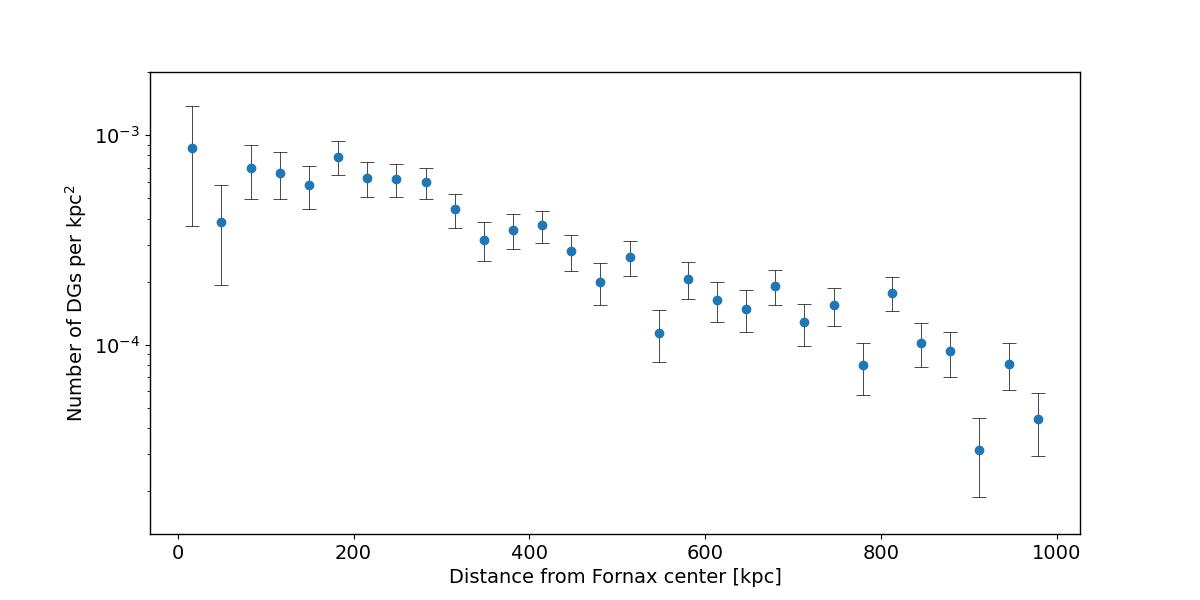 Indicates distribution of diffuse galaxies in Fornax
Density is decreasing with distance from cluster center
7
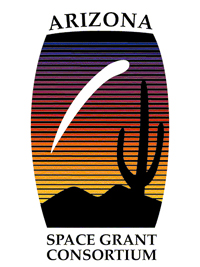 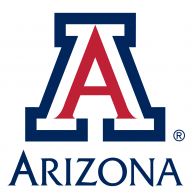 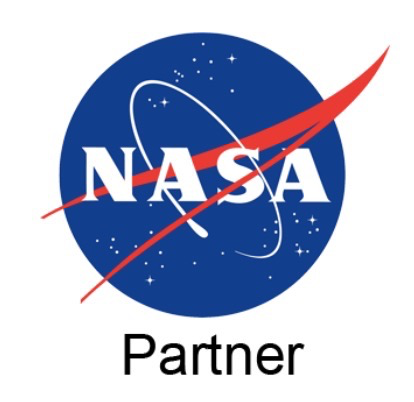 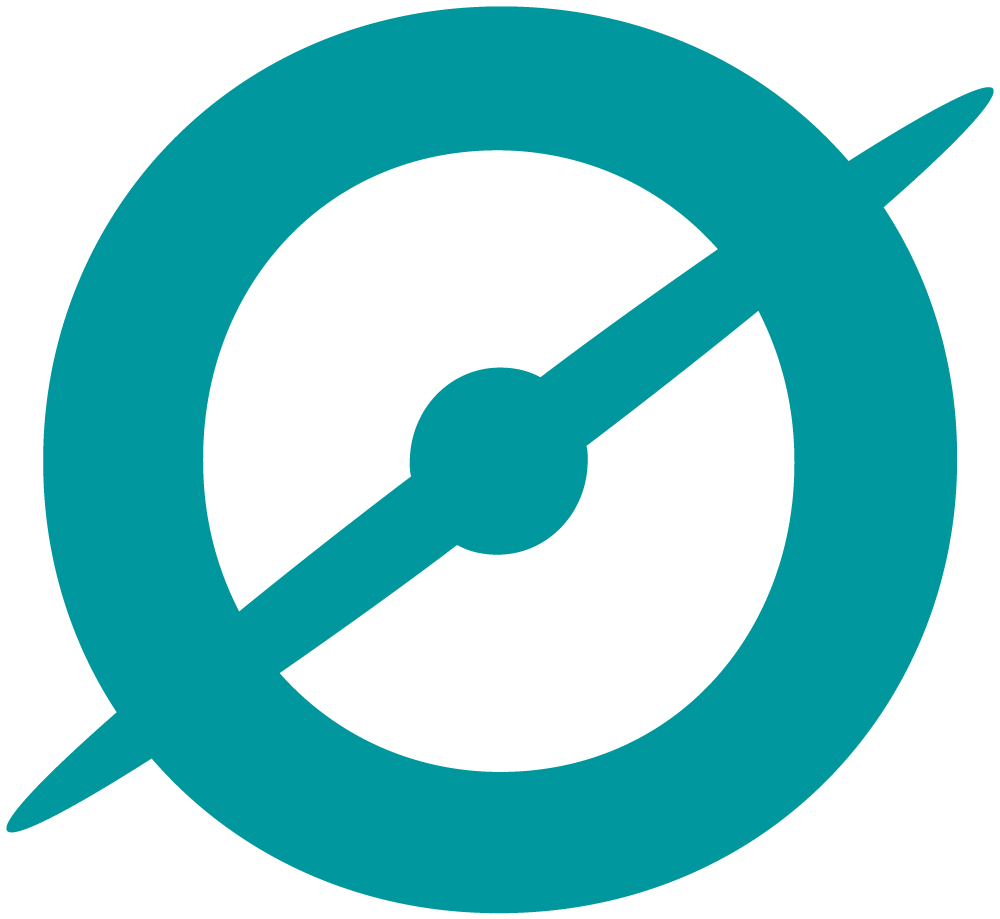 Nucleated Fraction Distribution
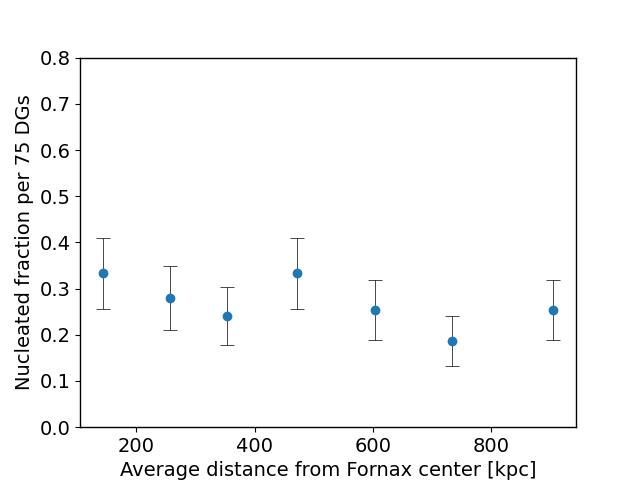 Nucleated fraction is the percentage of nucleated DGs in a given population
Hovers around 20-35% with increasing distance from cluster center
8
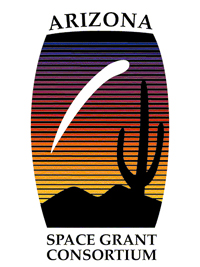 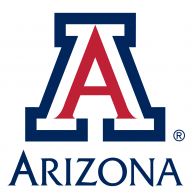 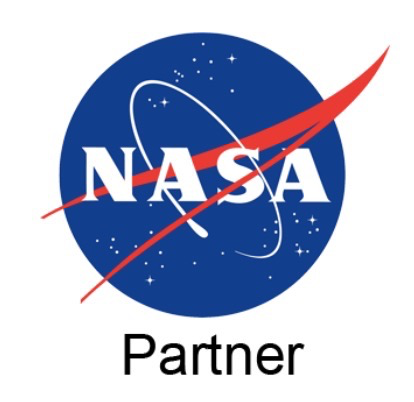 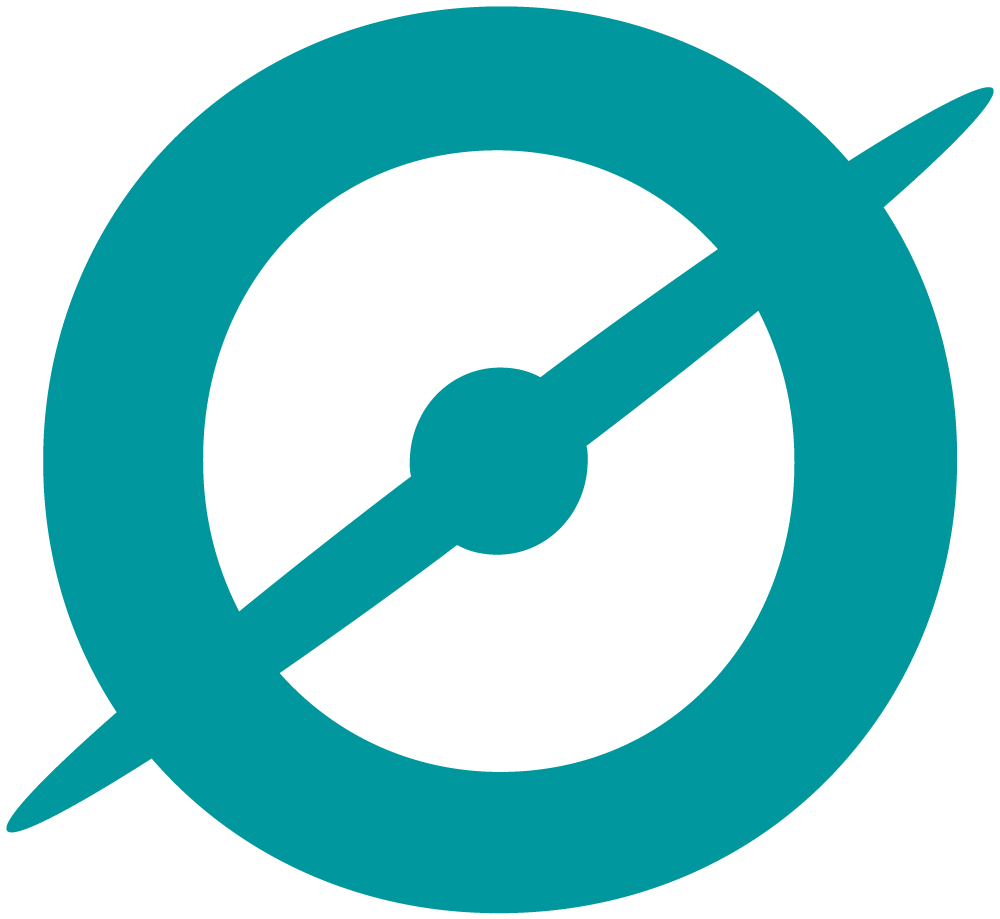 Comparison with Automated Catalogs
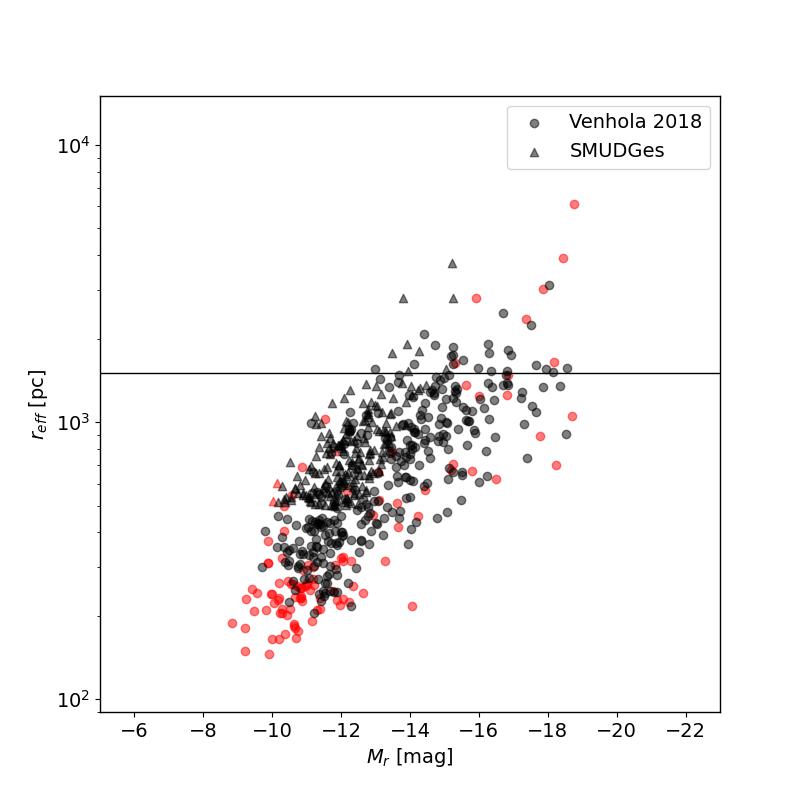 Found 80-98% of the same objects as automated catalogs 
Missed mostly small, compact objects (boxed region)
UDG cutoff
Black = Found in automated catalog
Red = Missed in automated catalog
9
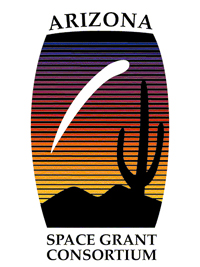 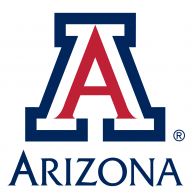 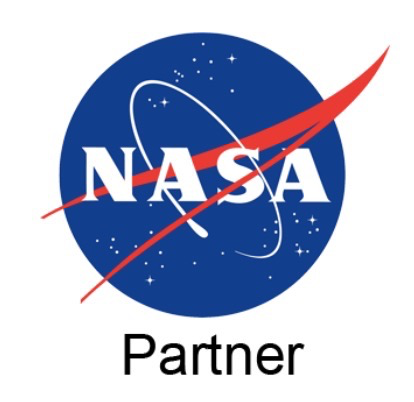 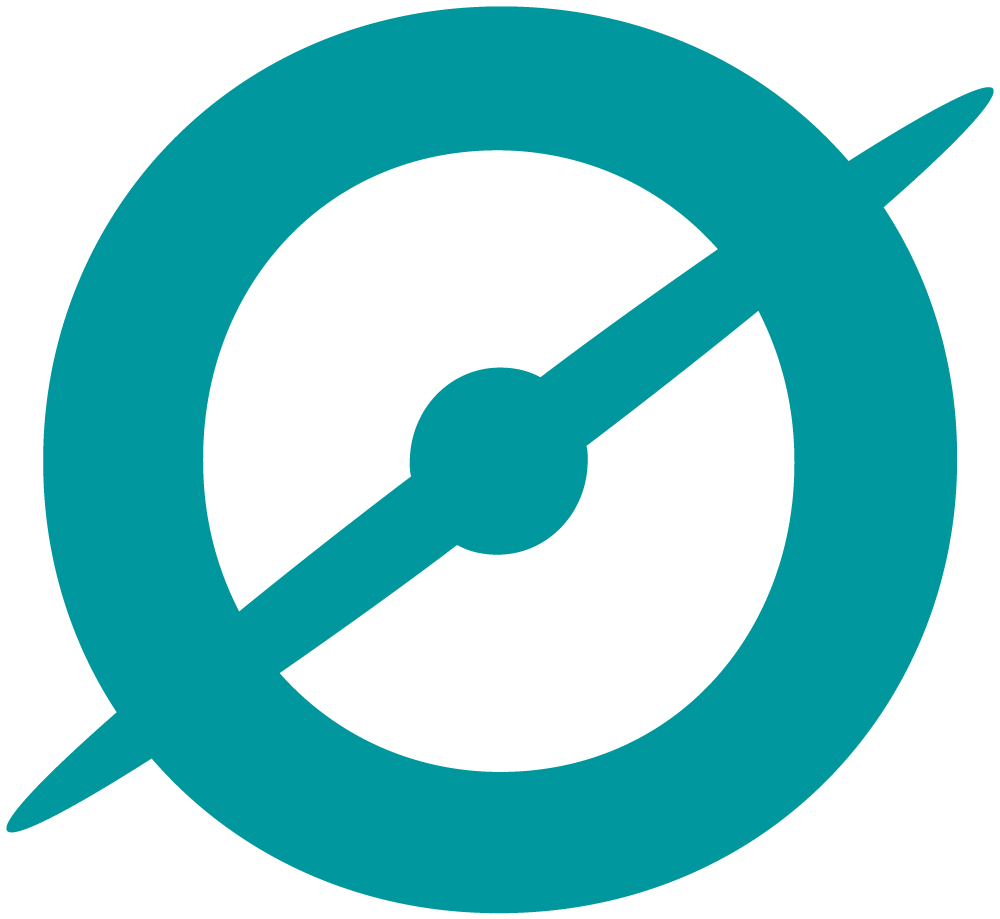 Missed by automated catalogs that we found
More than 50 diffuse galaxies were missed by automated catalogs that we found!
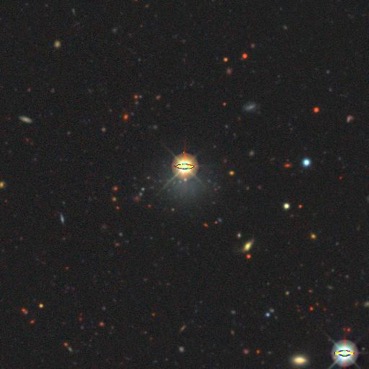 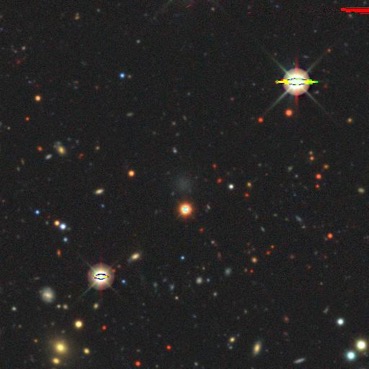 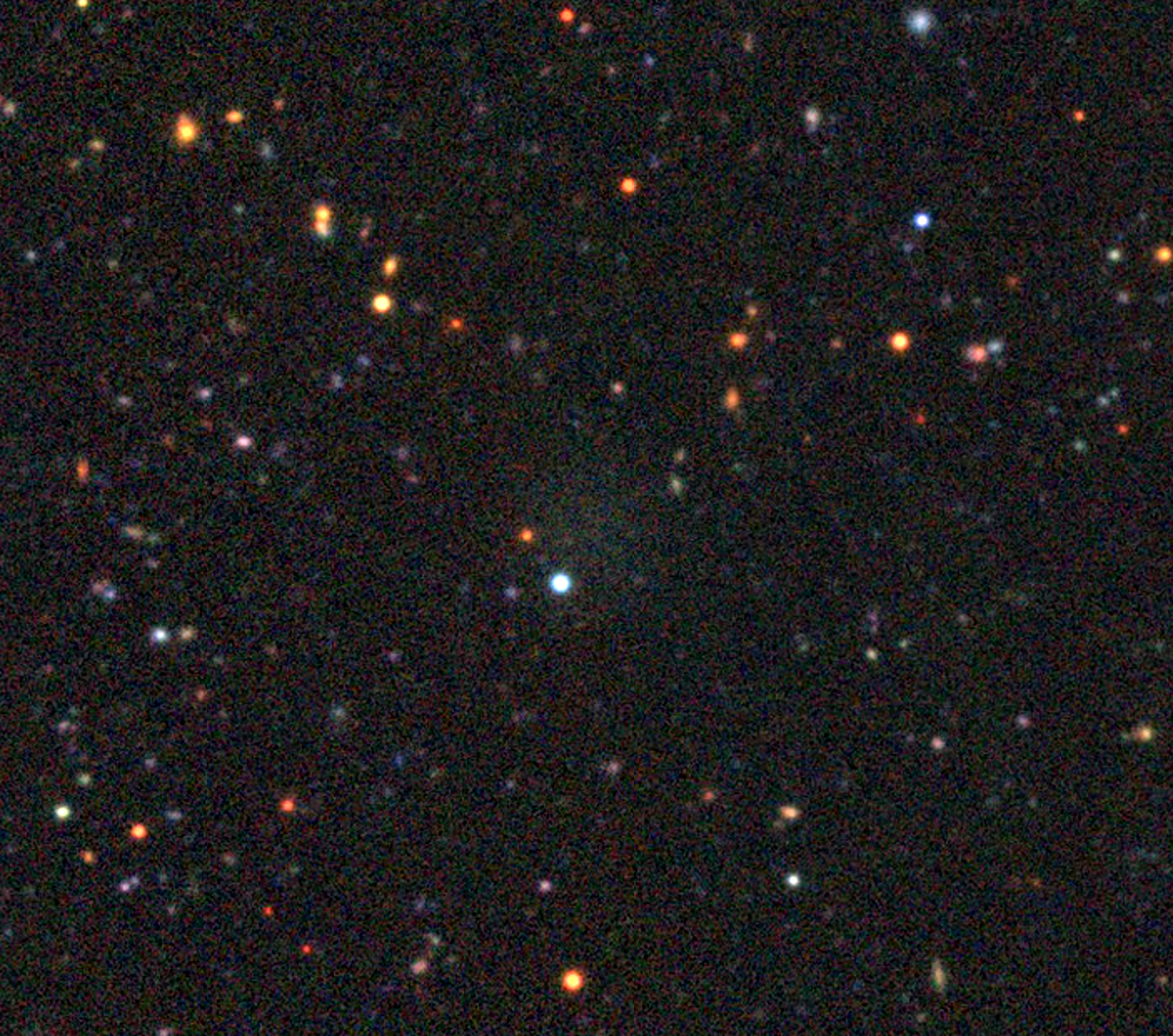 10
Examples
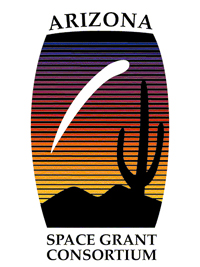 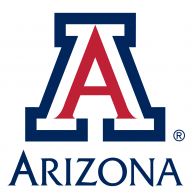 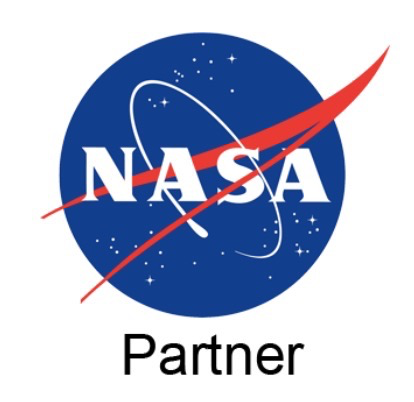 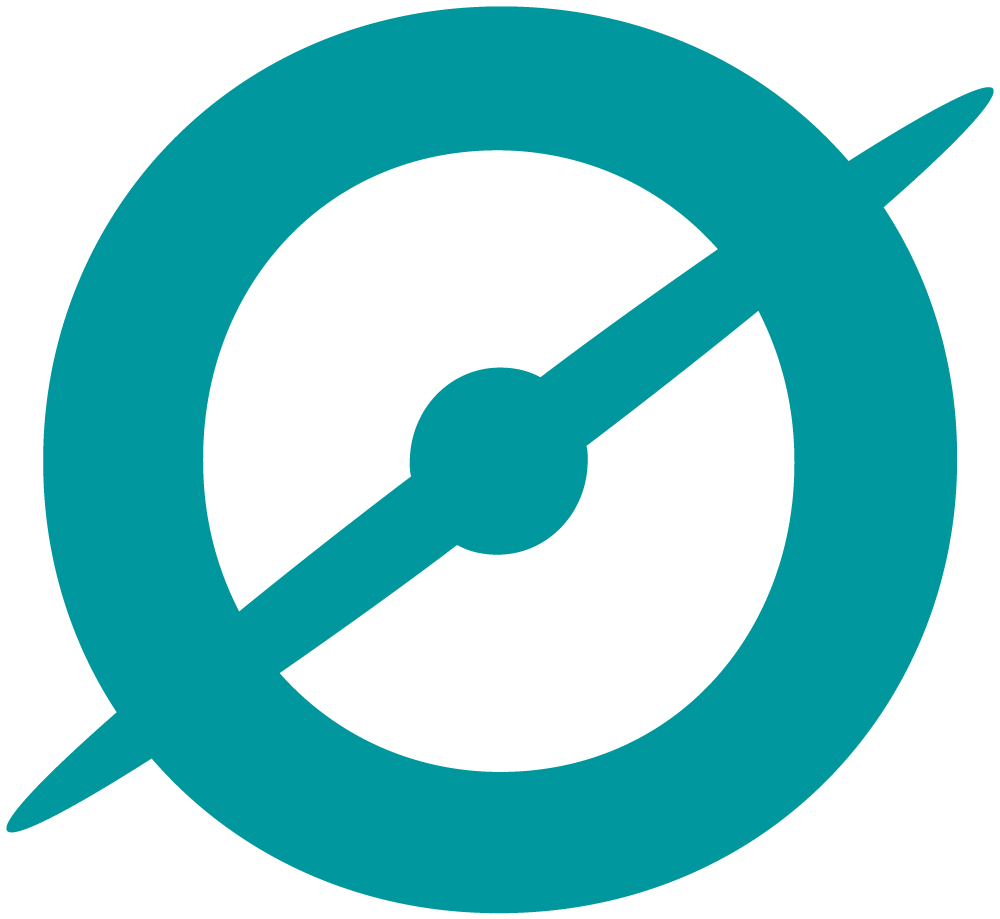 Most exciting: Four previously unknown diffuse galaxy candidates!
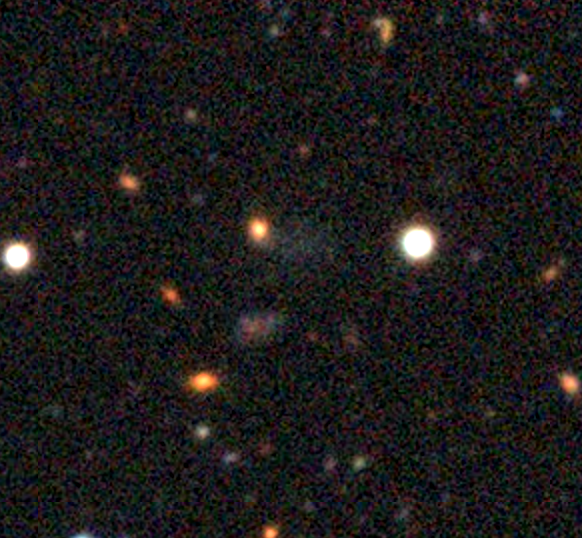 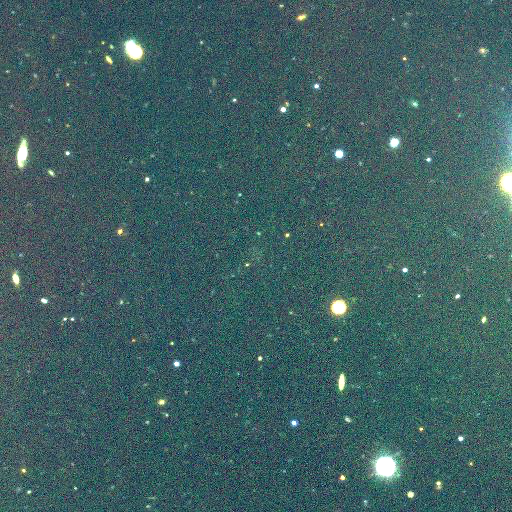 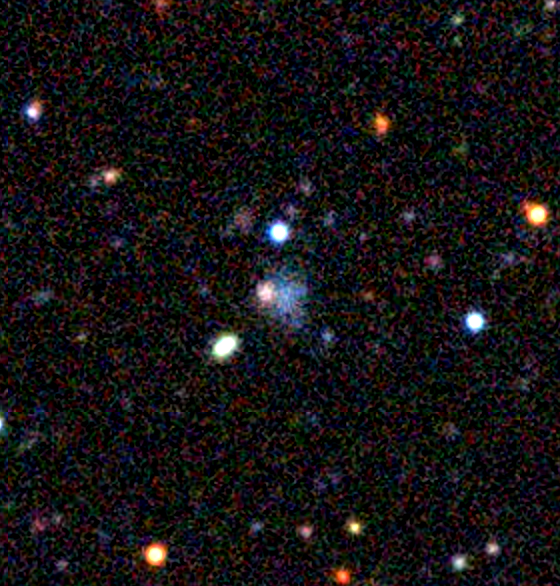 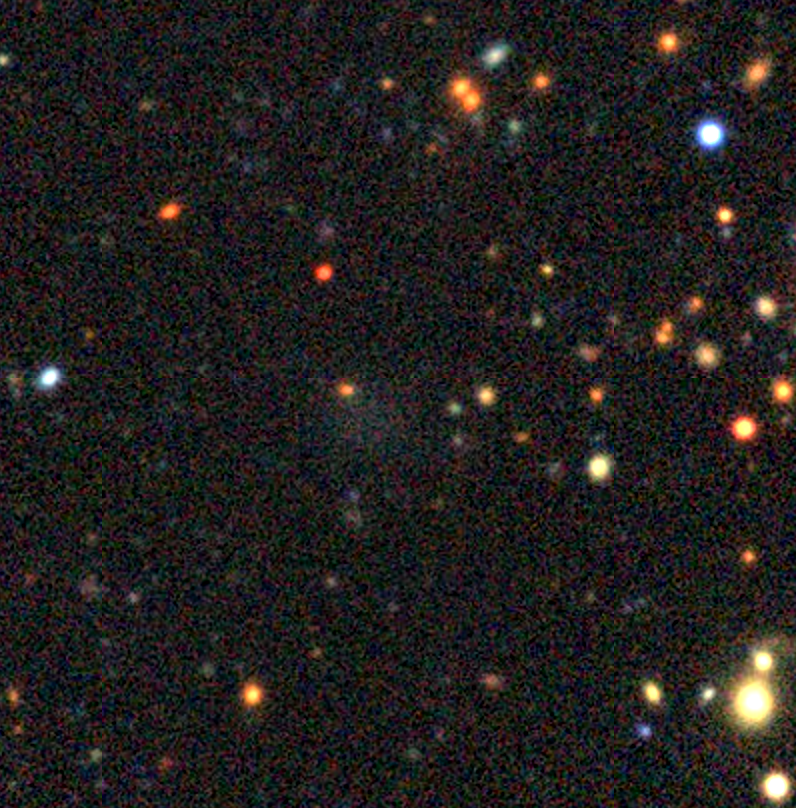 11
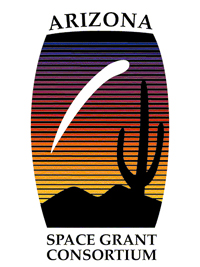 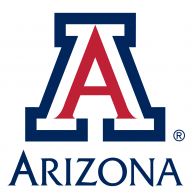 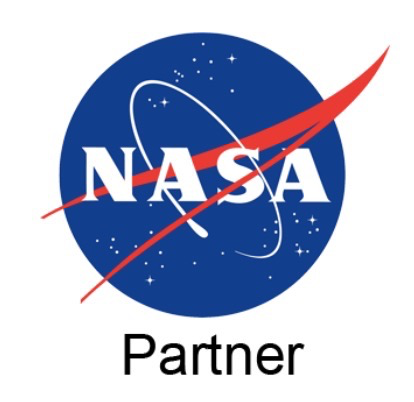 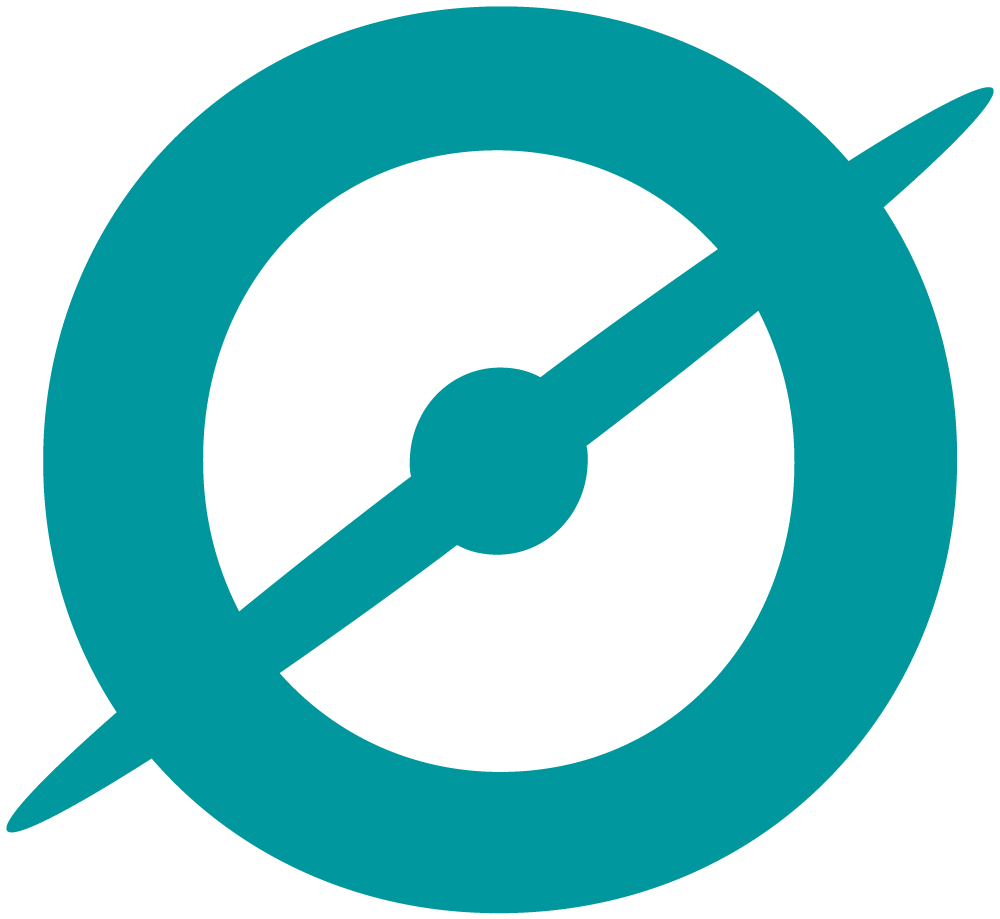 Future Work
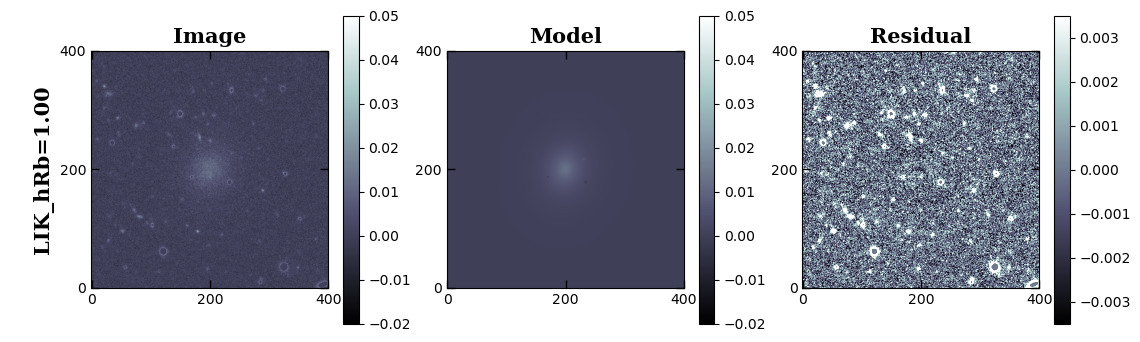 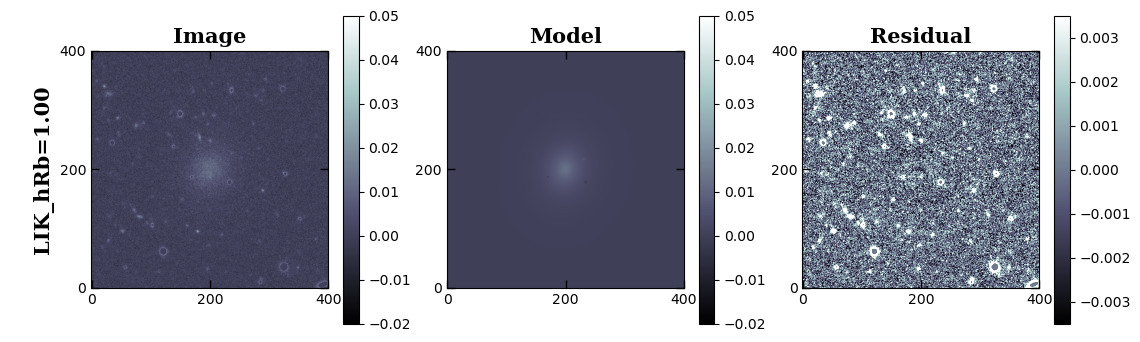 Fitting the structural parameters of all our candidates
Publishing our final catalog 
Recently completed another search in the Virgo galaxy cluster with nearly 50,000 subjects!
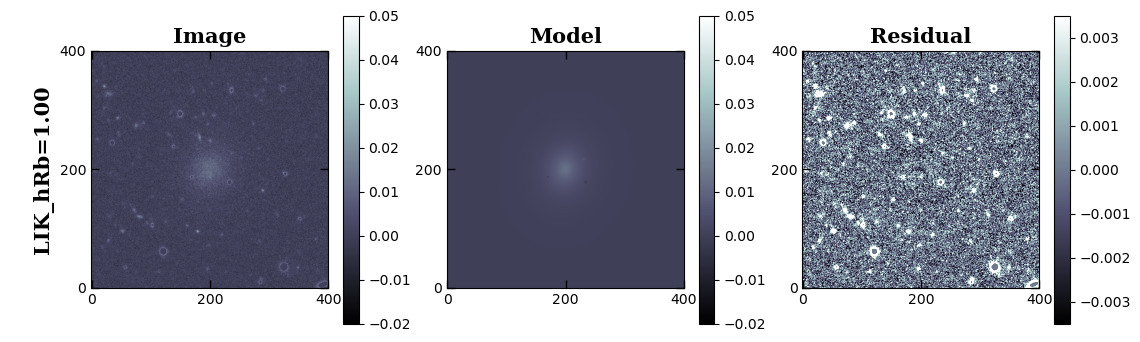 12
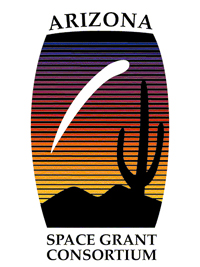 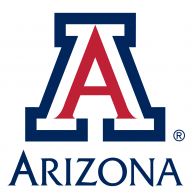 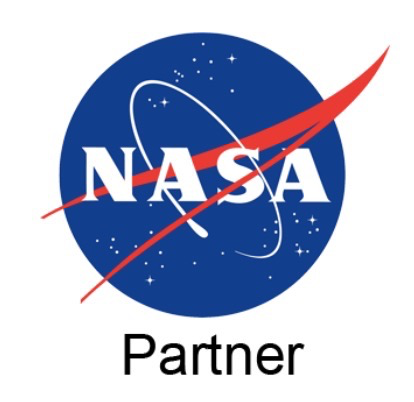 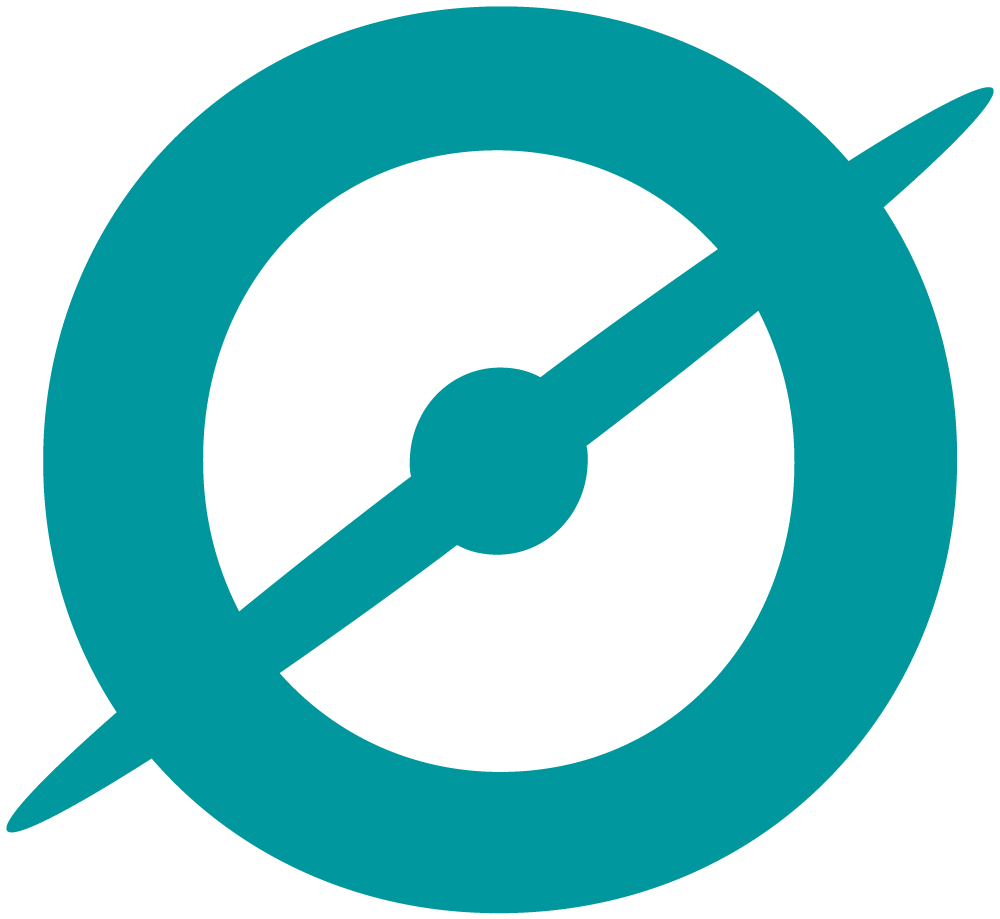 Acknowledgements:
Prof. David Sand and Dr. Michael Jones, Department of Astronomy and Steward Observatory
Arizona Space Grant Consortium
NASA
Zooniverse + volunteers!
Thank you!
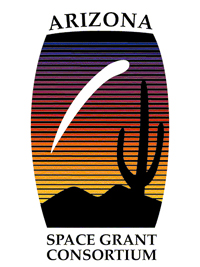 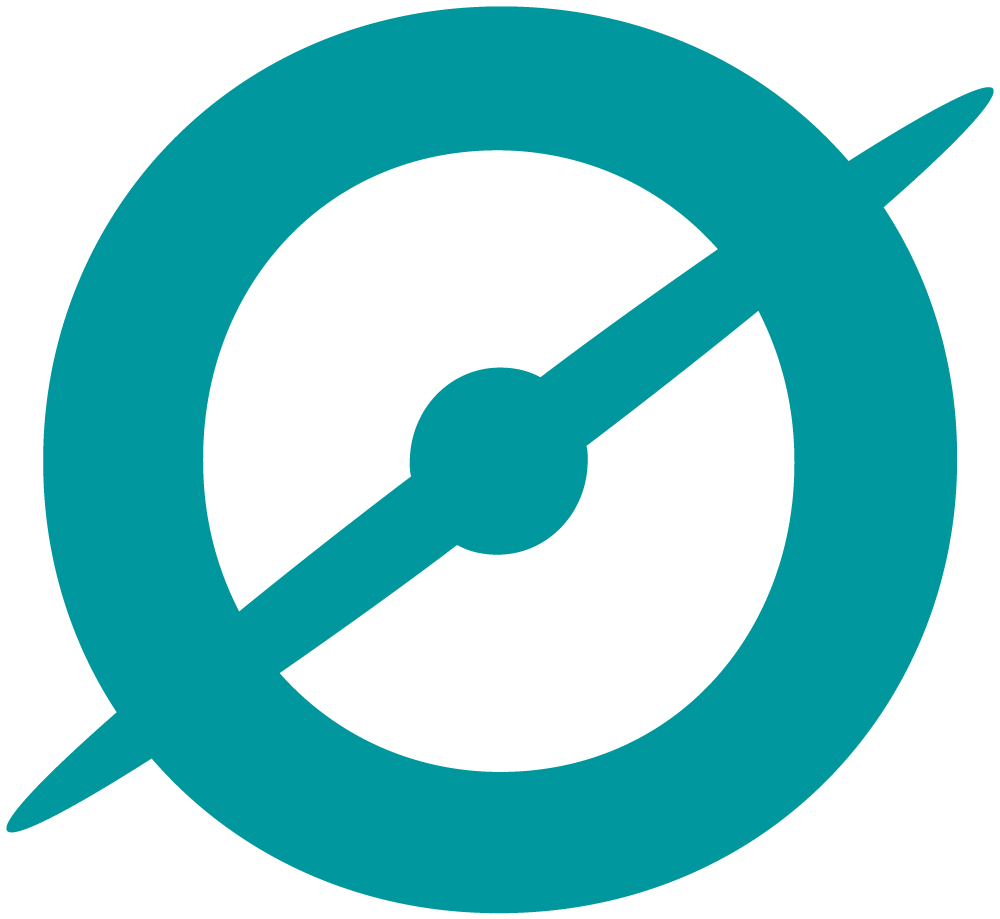 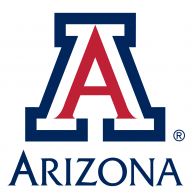 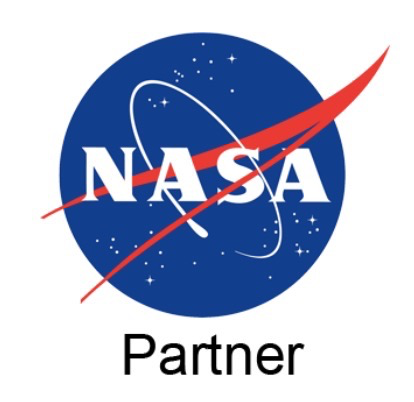